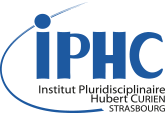 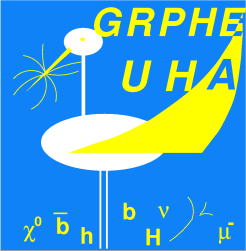 Searching tH with SS lepton pair
Cut-based analysis
1
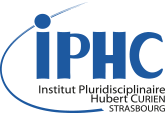 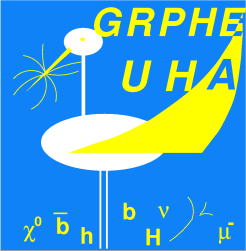 Searching tH with SS lepton pair
Updates
K-factors for signal was NOT updated in my code: fixed

Fixed bug with cutFlow in the selection code

List of samples where the fake-lepton algo is by-passed: updated











Sample statistics used: all that we have in Strasbourg
 Is the overtraining problem settled? Answer at the end of the talk
TTtoLHtoWW-Kappa-hct-NEW2
TTtoLHtoWW-Kappa-hut-NEW2
tHToWW-Kappa-hct
tHToWW-Kappa-hut
TTtoLHtoZZ-Kappa-hct-NEW2
TTtoLHtoZZ-Kappa-hut-NEW2
tHToZZ-Kappa-hct
tHToZZ-Kappa-hut
TTdilep_WToLNu_madspin
TTdilep_ZToLL_madspin
TTsemilep_WToLNu_madspin_1
TTsemilep_WToLNu_madspin_2
TTsemilep_ZToLL_madspin_1
TTsemilep_ZToLL_madspin_2
WZToLLLNu_madspin
THqToWW_t_4FS_had_madspin
THqToWW_t_4FS_lep_madspin
THqToZZ_t_4FS_had_madspin
THqToZZ_t_4FS_lep_madspin
Naïve question: is this by-pass a good idea ?
2
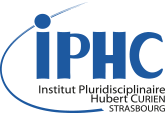 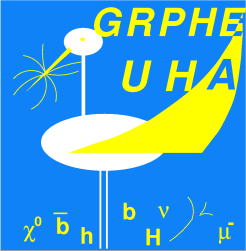 Searching tH with SS lepton pair
Cut-flow chart
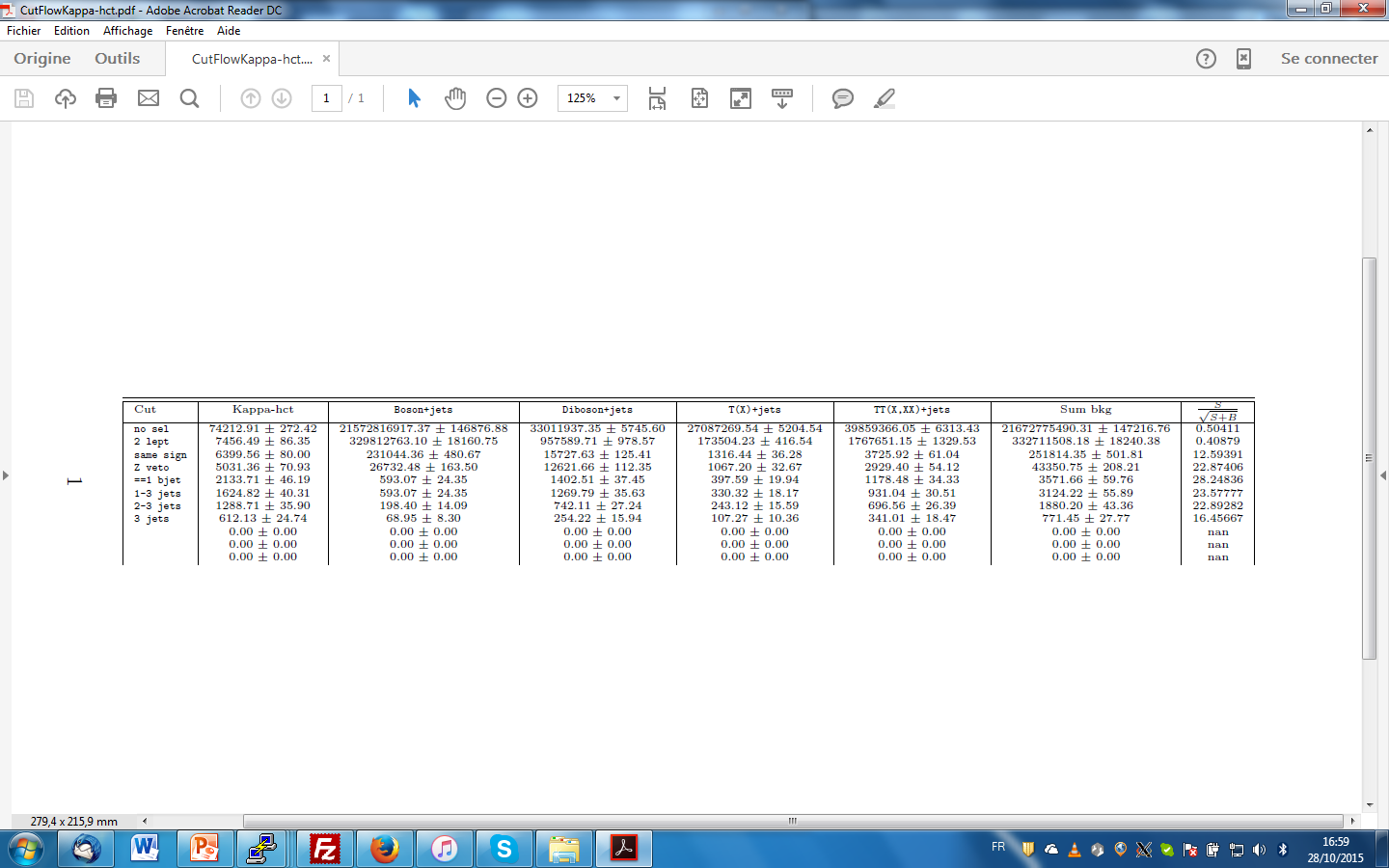 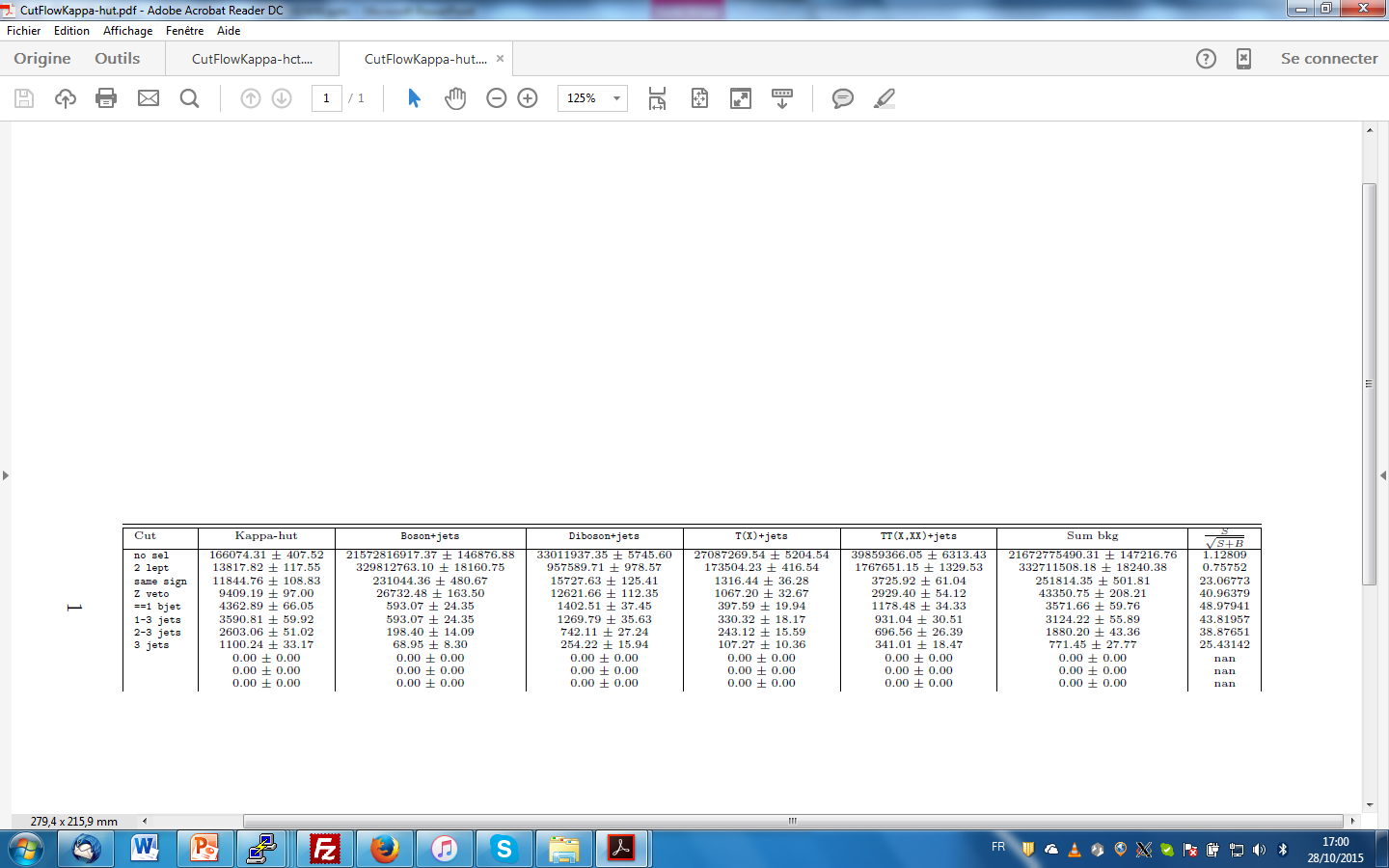 Inclusive selection
Exclusive selection
3
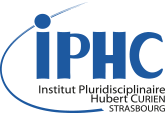 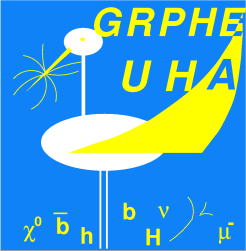 Searching tH with SS lepton pair
Cut-flow chart
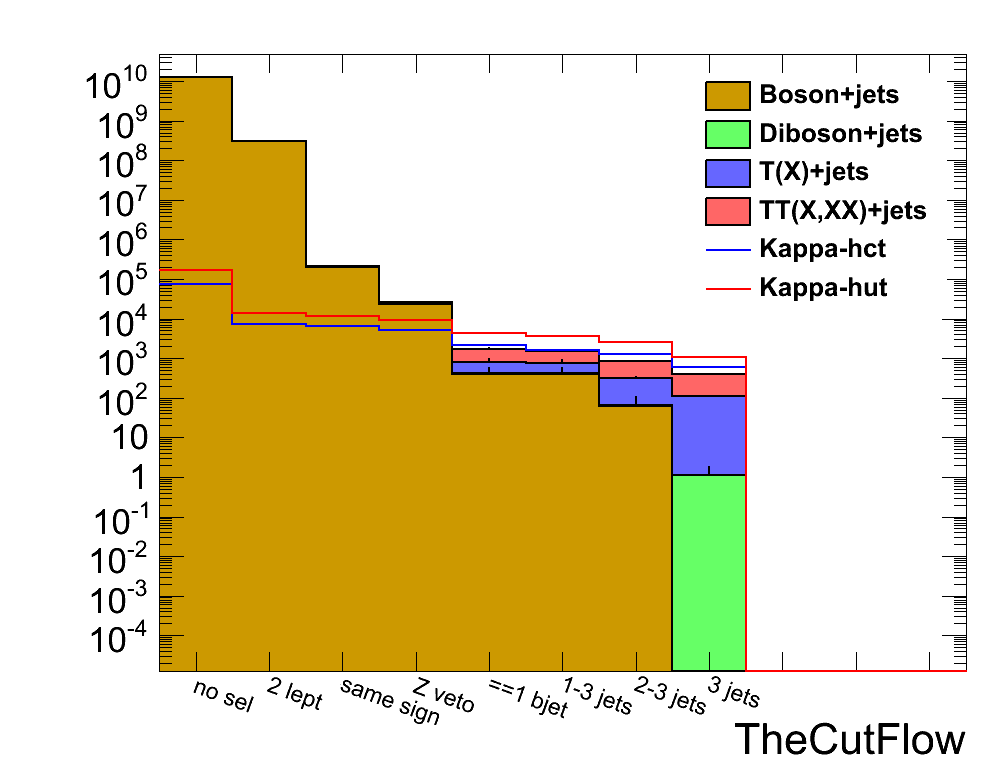 4
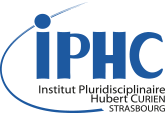 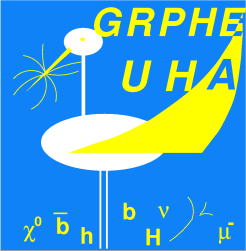 Searching tH with SS lepton pair
Inclusive selection
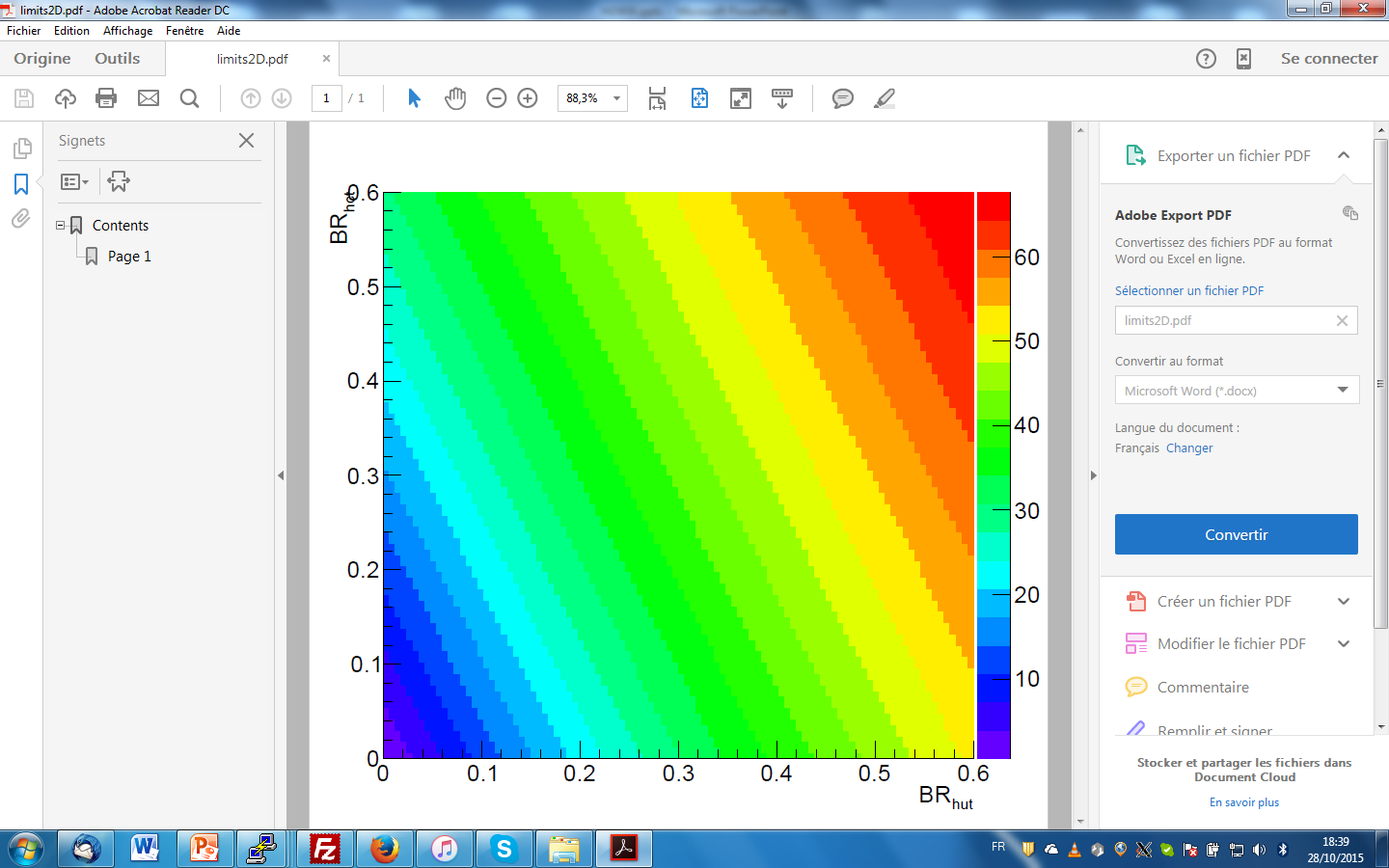 significance
5
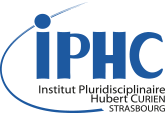 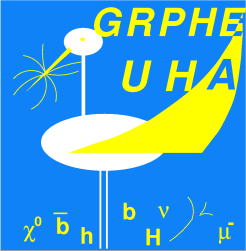 Searching tH with SS lepton pair
Synchronization
tt - t
6
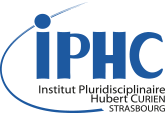 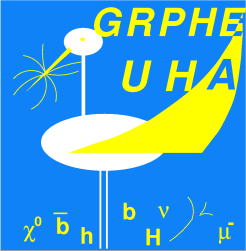 Searching tH with SS lepton pair
Synchronization
Eric
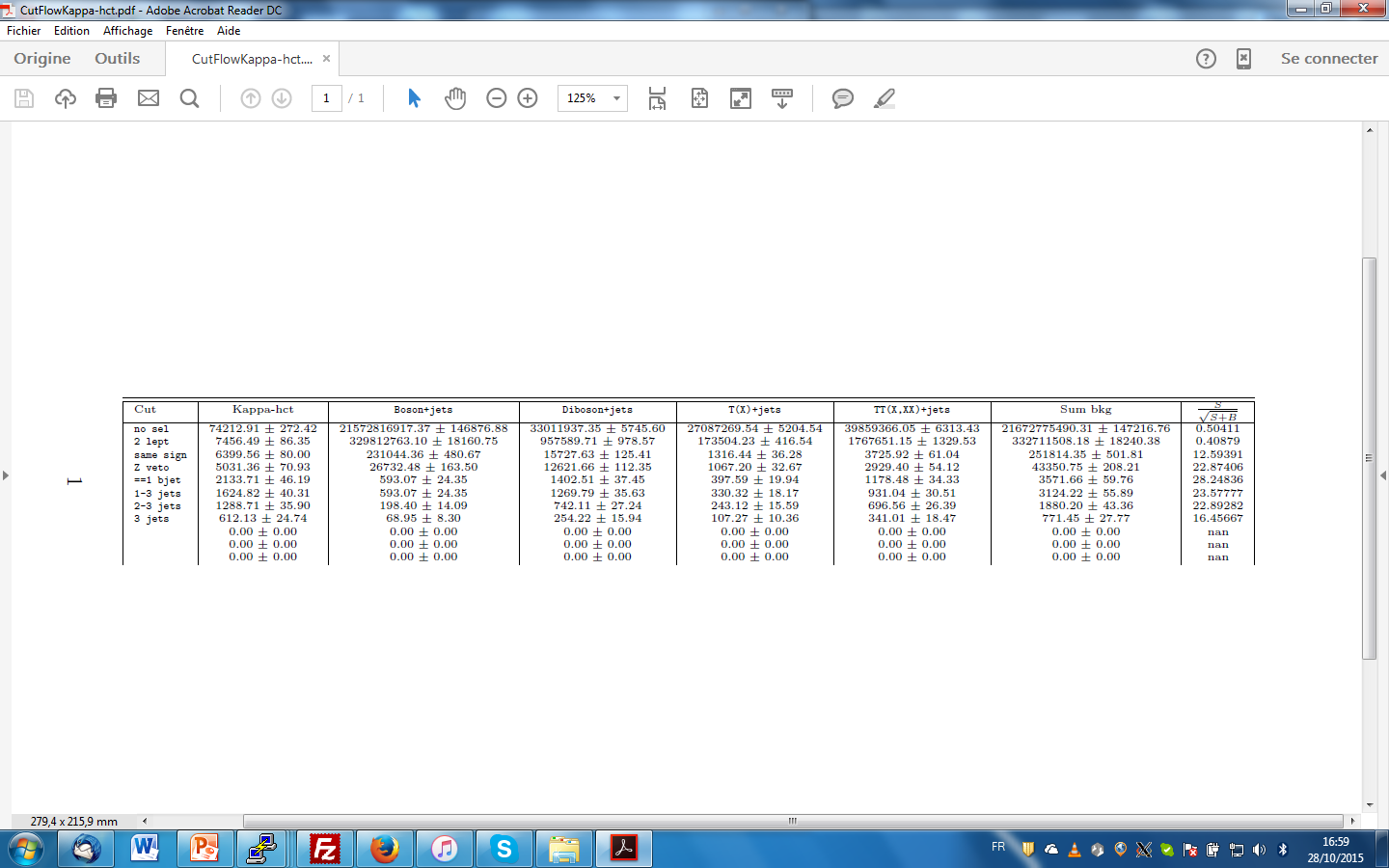 Shimaa
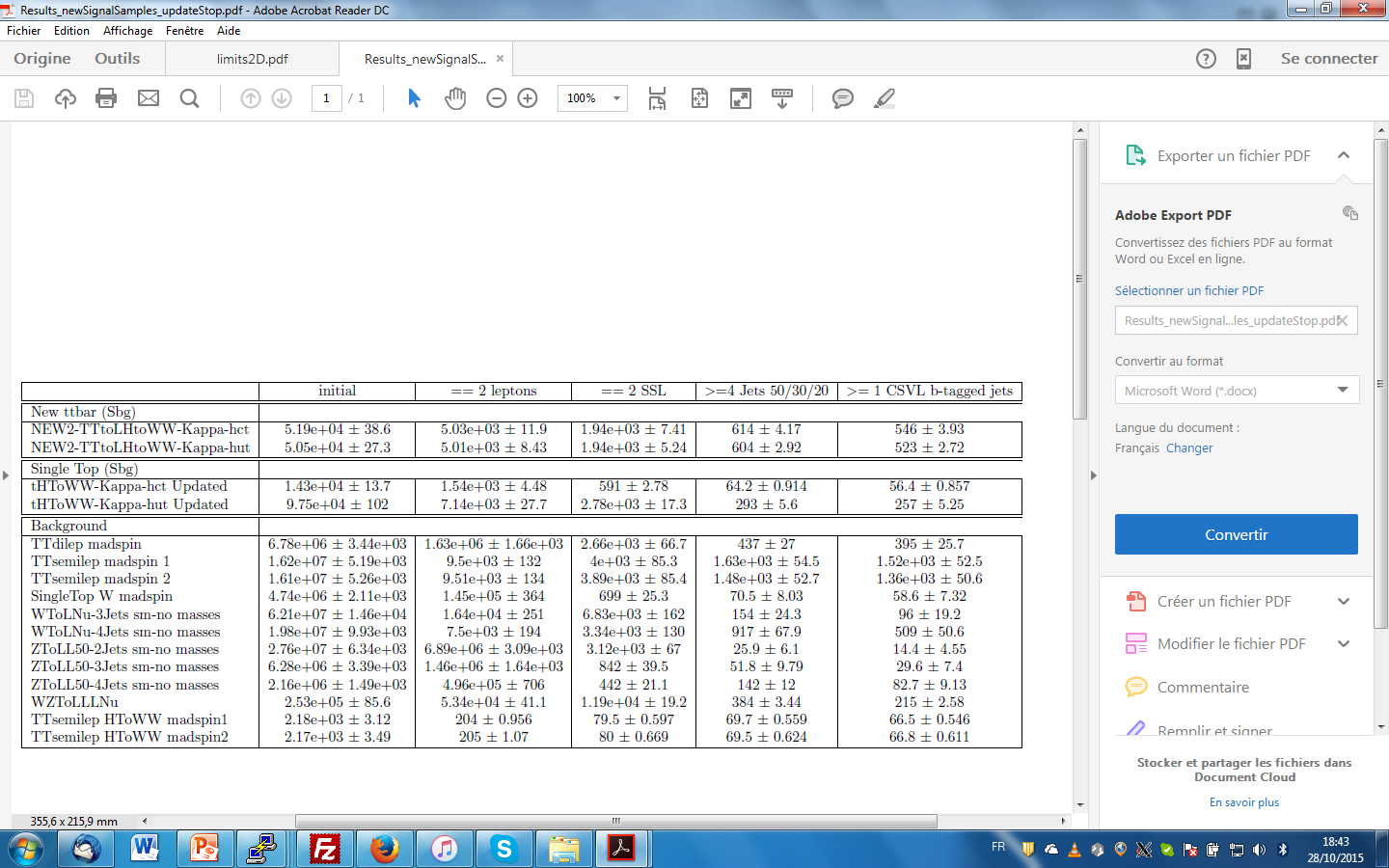 7
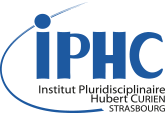 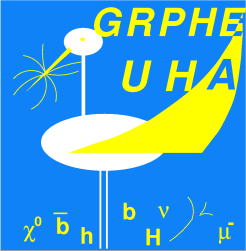 Searching tH with SS lepton pair
Benchmarks for synchronization
sample name = TTtoLHtoWW-Kappa-hut-NEW2
luminosity  = 100000
xsection    = 0.525927
weight      = 52592.7

0 initial         : 52592.7 pm 229.331
1 2 leptons       : 5383.52 pm 73.3725
2 cut on l pt     : 4660.39 pm 68.267
3 Mll>12          : 4646.3 pm 68.1638
4 same sign       : 4646.3 pm 68.1638
5 Z veto          : 3677.16 pm 60.6396
6 =1 bjet 30 GeV  : 1587.99 pm 39.8496
7 1-3 jets        : 1110.74 pm 33.3277
sample name = TTtoLHtoWW-Kappa-hct-NEW2
luminosity  = 100000
xsection    = 0.525927
weight      = 52592.7

0 initial         : 52592.7 pm 229.331
1 2 leptons       : 5389.7 pm 73.4146
2 cut on l pt     : 4660.88 pm 68.2706
3 Mll>12          : 4647.7 pm 68.174
4 same sign       : 4647.7 pm 68.174
5 Z veto          : 3682.46 pm 60.6833
6 =1 bjet 30 GeV  : 1507.47 pm 38.8261
7 1-3 jets        : 1076.93 pm 32.8166
Units : section [pb], lumiint [pb-1]
Charge misidentification switch off
8
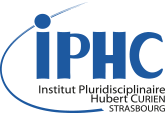 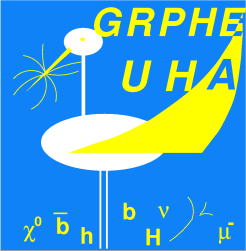 Searching tH with SS lepton pair
Benchmarks for synchronization
sample name = tHToWW-Kappa-hut
luminosity  = 100000
xsection    = 0.963552
weight      = 96355.2

0 initial         : 96355.2 pm 310.411
1 2 leptons       : 7660.86 pm 87.5263
2 cut on l pt     : 6574.55 pm 81.0836
3 Mll>12          : 6552.96 pm 80.9504
4 same sign       : 6552.96 pm 80.9504
5 Z veto          : 5313.52 pm 72.8939
6 =1 bjet 30 GeV  : 2579.96 pm 50.7933
7 1-3 jets        : 2323.63 pm 48.2041
sample name = tHToWW-Kappa-hct
luminosity  = 100000
xsection    = 0.143191
weight      = 14319.1

0 initial         : 14319.1 pm 119.663
1 2 leptons       : 1660.44 pm 40.7485
2 cut on l pt     : 1410.79 pm 37.5605
3 Mll>12          : 1406.06 pm 37.4975
4 same sign       : 1406.06 pm 37.4975
5 Z veto          : 1128.1 pm 33.5872
6 =1 bjet 30 GeV  : 538.188 pm 23.1989
7 1-3 jets        : 484.371 pm 22.0084
Units : section [pb], lumiint [pb-1]
Charge misidentification switch off
9
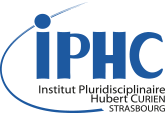 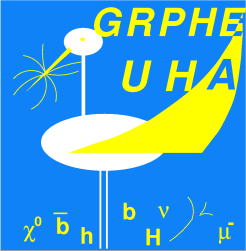 Searching tH with SS lepton pair
Benchmarks for synchronization
sample name = WWToLLNuNu
luminosity  = 100000
xsection    = 5.677
weight      = 567700
sample name = TTsemilep_madspin1
luminosity  = 100000
xsection    = 147.644
weight      = 1.47644e+07
Units : section [pb], lumiint [pb-1]
Charge misidentification switch on
10
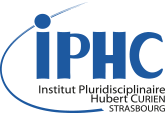 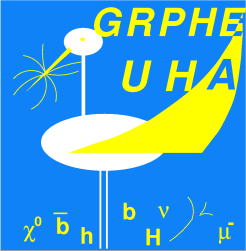 Searching tH with SS lepton pair
Synchronization
Shimaa
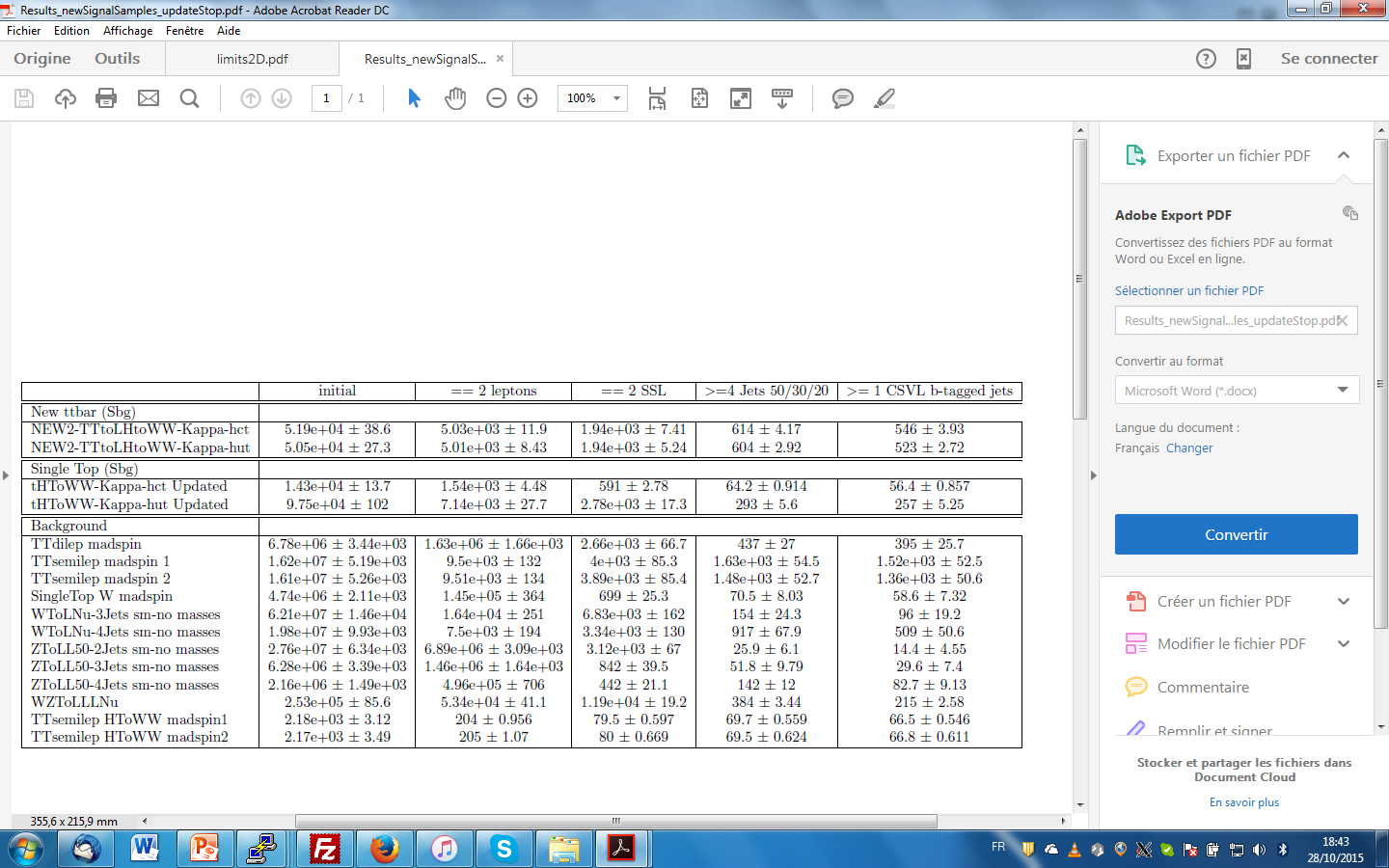 sample name = TTtoLHtoWW-Kappa-hct-NEW2
0 initial         : 52592.7 pm 229.331
sample name = TTtoLHtoWW-Kappa-hut-NEW2
0 initial         : 52592.7 pm 229.331
sample name = tHToWW-Kappa-hct
0 initial         : 14319.1 pm 119.663
Compatible

Why differences? 
Float with single precision is used in Shimaa’s analysis

My prescription:
Used double instead float for weight
Used TH1D instead TH1F for cutFlow
sample name = tHToWW-Kappa-hut
0 initial         : 96355.2 pm 310.411
11
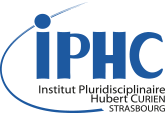 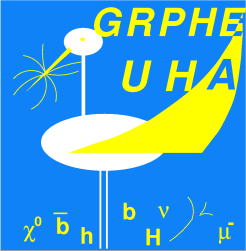 Searching tH with SS lepton pair
Synchronization
The 2 codes are then comparable at this level
Shimaa
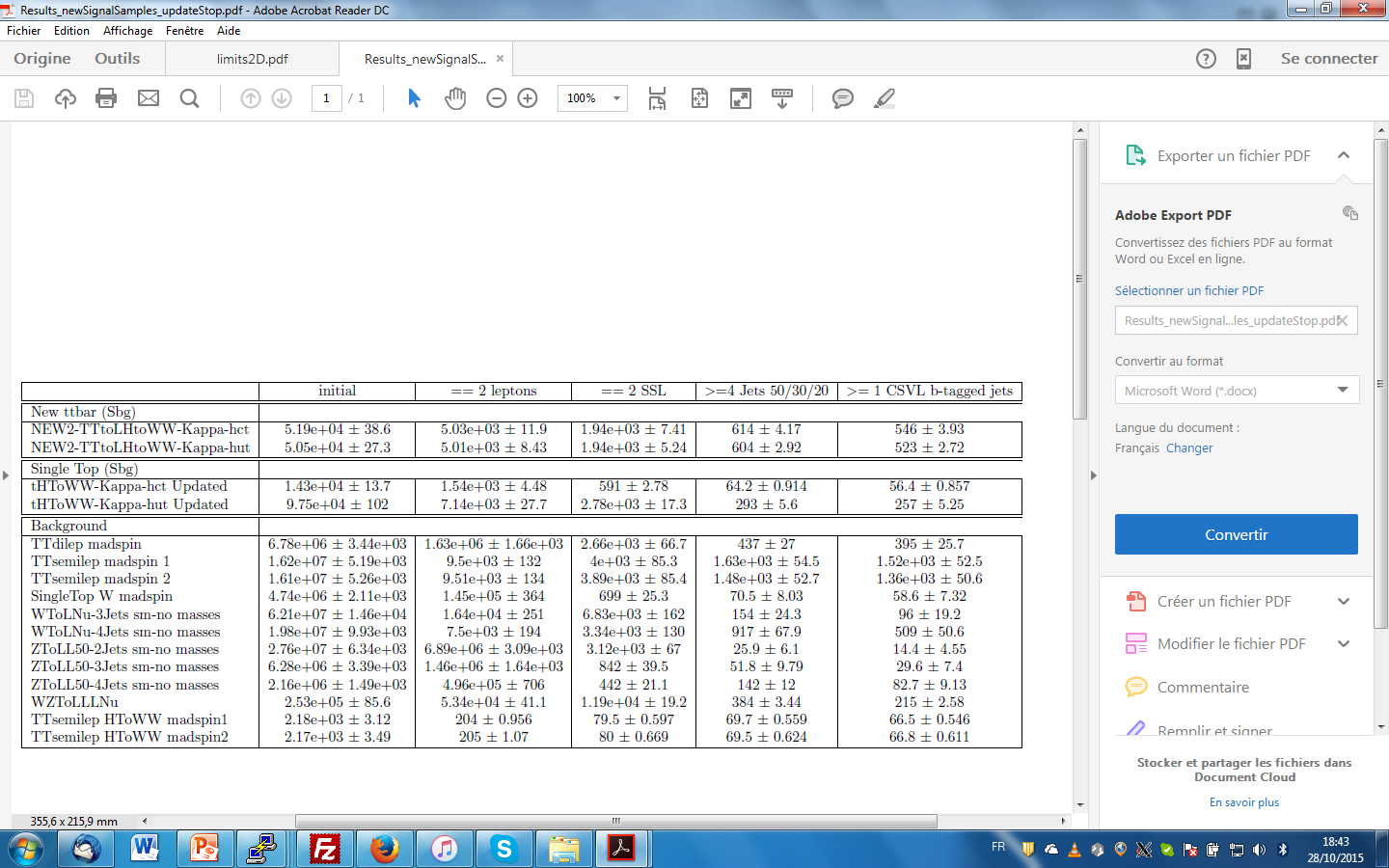 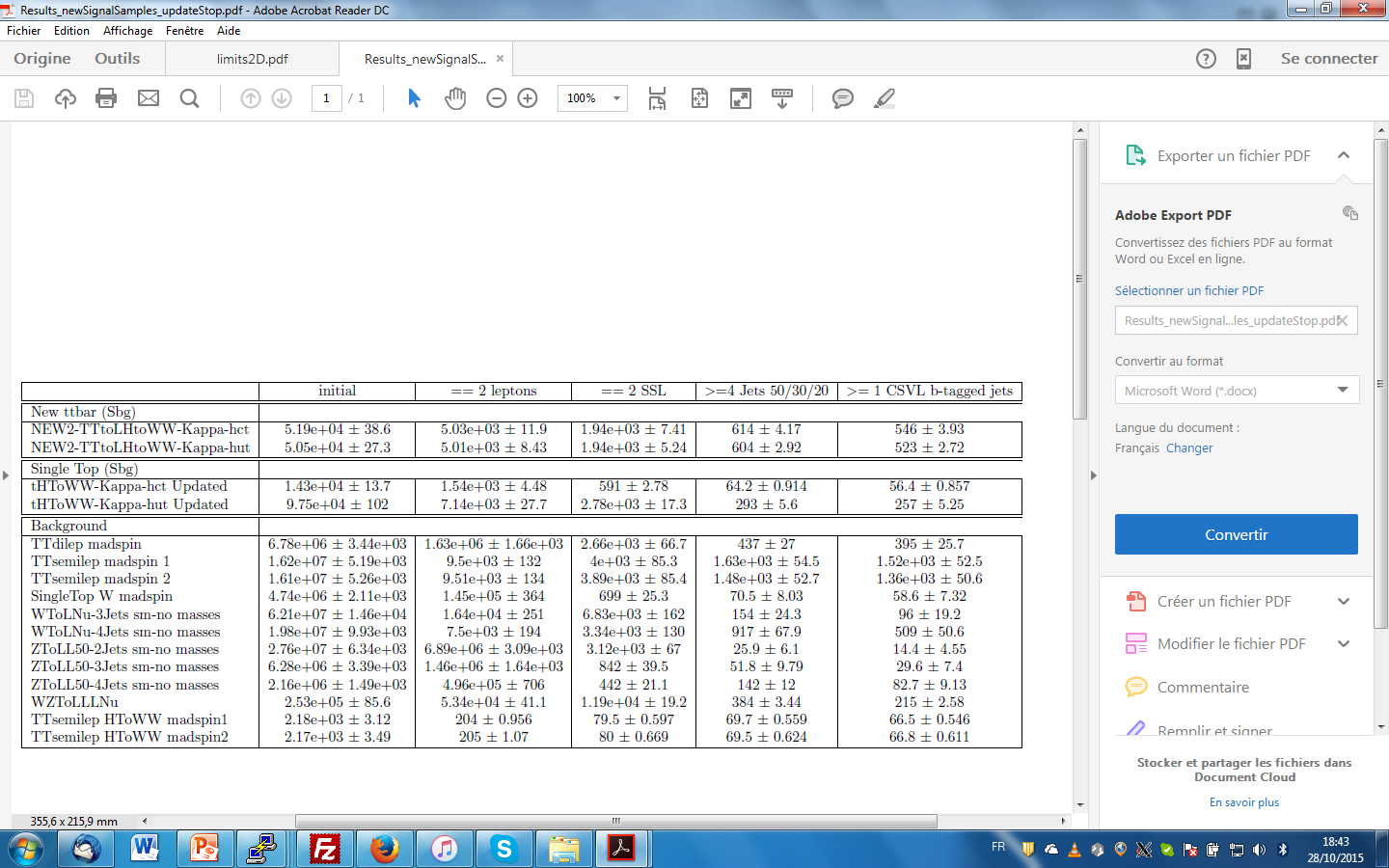 sample name = TTtoLHtoWW-Kappa-hct-NEW2
5 Z veto          : 3682.46 pm 60.6833
sample name = TTtoLHtoWW-Kappa-hut-NEW2
5 Z veto          : 3677.16 pm 60.6396
sample name = tHToWW-Kappa-hct
5 Z veto          : 1128.1 pm 33.5872
Not Compatible

Eric has about 2 times more than Shimaa.
Investigation on going …
sample name = tHToWW-Kappa-hut
5 Z veto          : 5313.52 pm 72.8939
12
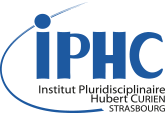 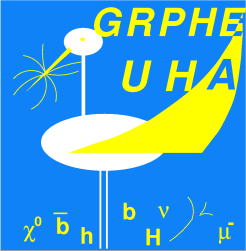 Searching tH with SS lepton pair
Synchronization
More synchronization???
Change the selection code for comparison (ongoing)
13